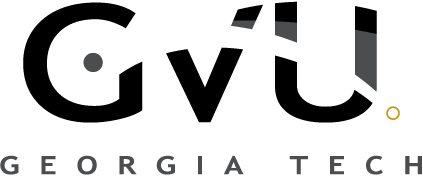 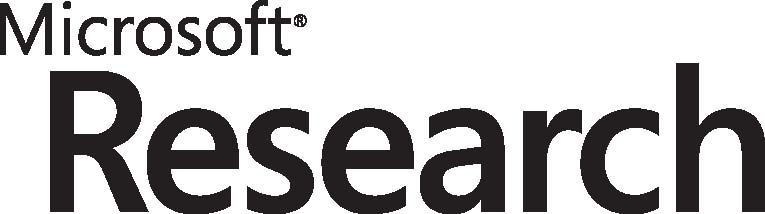 Factoring Repeated Content Within and Among Images
Huamin Wang       	Georgia Tech
				Yonatan Wexler		Microsoft Corporation
				Eyal Ofek 			Microsoft Corporation
				Hugues Hoppe 		Microsoft Research


ACM SIGGRAPH 2008
August 12, 2008
Factoring Repeated Content Within and Among Images
What is image factorization?
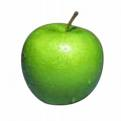 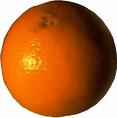 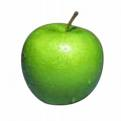 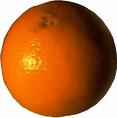 Epitome E
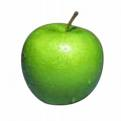 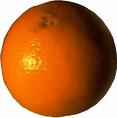 A
O
A
O
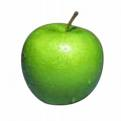 A
O
A
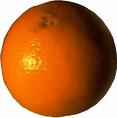 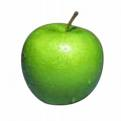 Map Φ
（A: Apple, O: Orange)
Image I
Our Representation
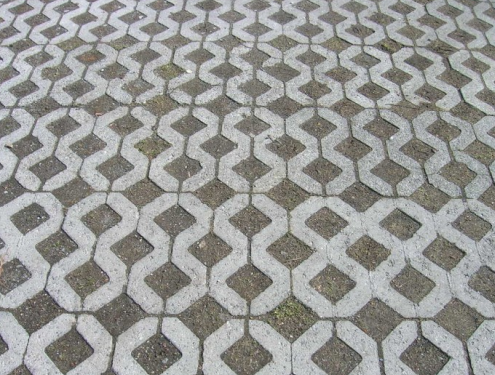 Epitome E (m× n)
Block B(s×s)
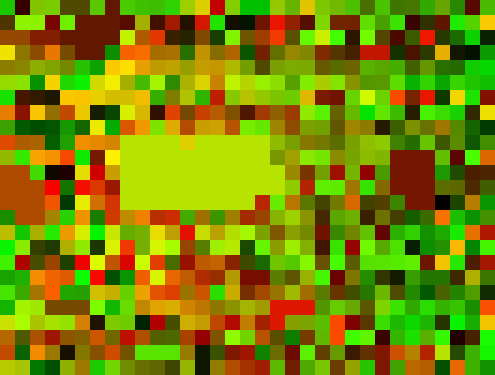 Map Φ(M/s× N/s)
Affine Transform
Illumination Transform
Image I （M × N)
| I | >  | E | +   | Φ|
(M×N)        (m×n)         (M/s×N/s)
What is the advantage? (1)
Quality under very-high compression rate
Original
JPEG 2K
Ours
Our Compression
(592×448)
(777KB)
Image I
INPUT
Epitome
Map
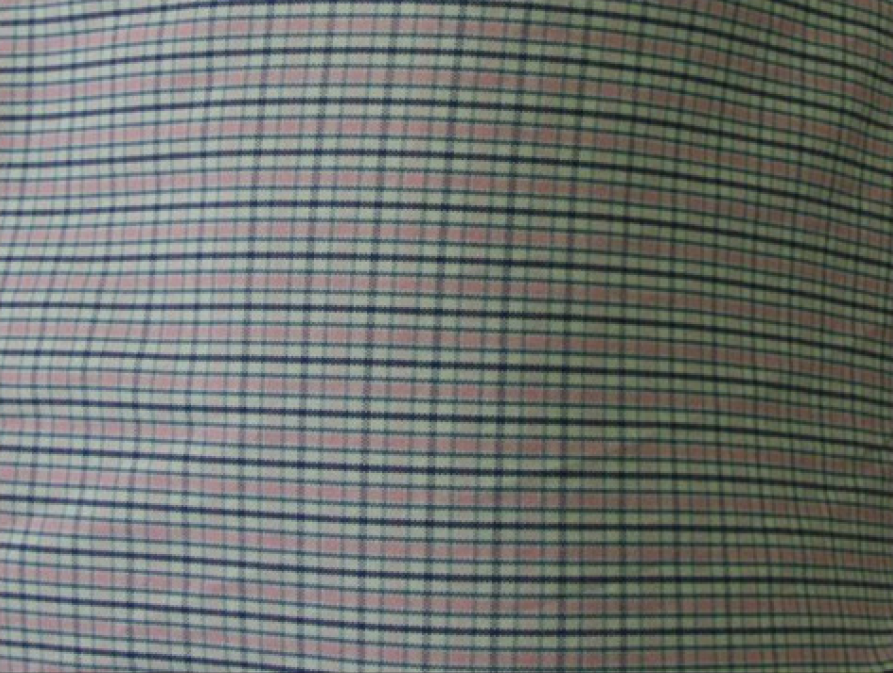 JPEG
PNG
(5KB)
(5KB)
OUPUT
Compressed
Data
(10KB)
What is the advantage? (2)
Pixel 
Shader
JPEG (10KB)
Texture (777KB)
Pixel 
Shader
Epitome + Map (10KB)
Epitome + Map (180KB)
Rendering Overview
Pixel Shader (for pixel p)
Get p’s transformation
Render Buffer
GPU Memory
(DXT)
Transform p into its 
 location in E
Reconstructed Image
Epitome E
Sample the pixel value 
from E
Map Φ
Adjust illumination
>800Mpixels/sec
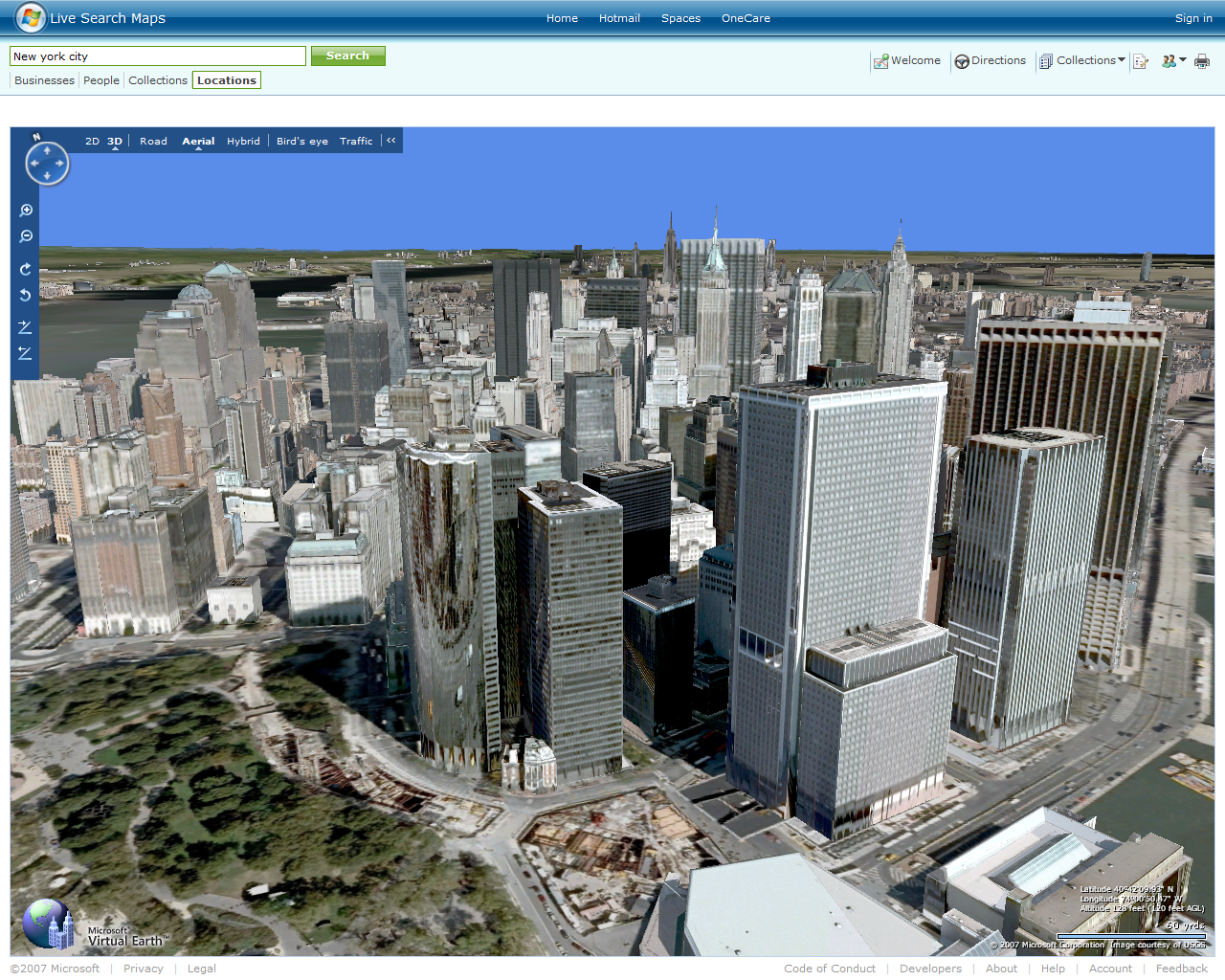 Some Previous Work
Vision
	(2003) Epitomic Analysis of Appearance and Shape
	N.Jojic, B.Frey, and A.Kannan, ICCV 2003.

	(2006) Clustering appearance and shape by learning jigsaws
	       A. Kannan, J. Winn and C. Rother, NIPS 2006
Graphics
	(2004) Near-Regular Texture Analysis and Manipulation
	Y. Liu, Y. W.C. Lin and J. Hays, in proceedings of ACM SIGGRAPH 2004.

	(2006) Discovering Texture Regularity as a Higher-Order Correspondence ProblemJ. Hays, M. Leordeanu, A. Efros, and Y. Liu, ECCV 2006

	(2008) Inverse Texture Synthesis
	J. Han, L. Wei, K. Zhou, B. Guo, H. Shum, in proceedings of ACM SIGGRAPH 2008.
Factoring Repeated Content Within and Among Images
The system pipeline
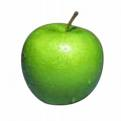 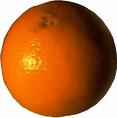 Input Image I
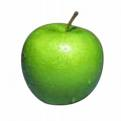 Finding Self-Similarities Over I
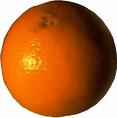 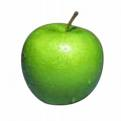 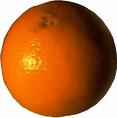 Selecting a texture chart for repeated content
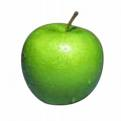 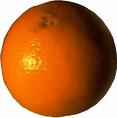 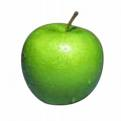 Assembling charts into an epitome
Output E and Φ
Step 1: Finding Self-Similarities
What is a self-similarity (or a match)?
For each pBi:
	I[p] ≈ I[M(p)]
Match 1
Block Bi
Match 2
Match 3
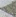 Match 4
Match n
……
Match(Bi)={M1, M2, M3, …, Mn}
Step 1: Finding Self-Similarities
Measure a match? (Based on SSD)
M
γ: illumination scaling factor


σ: Block variance
α: normalization factor (0, 2)
β: small number
Step 1: Finding Self-Similarities
Solution: Kanade-Lucas-Tomasi Feature Tracker
p  Block Bi
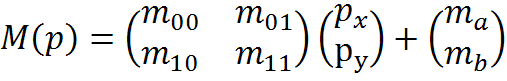 M
Start from an initialization M0:
	Initial Locations
	Initial Rotations
	Initial Scalings
M(p)
Step 1: Finding Self-Similarities
Seed searching locations:
Pruning if:
	Color histograms of Bi and Sj are too different…
Step 1: Finding Self-Similarities
Seed searching orientations:
θguess=minθ’  Σθ ( |Horient(θ, Bi) - Horient(θ+θ’, Sj)|2 )
Magnitude
Magnitude
0°
0°
60°
60°
120°
120°
180°
180°
240°
240°
A
A
300°
300°
Seed
Block
Direction
Direction
Pruning if:
	Gradient histograms of Bi and Sj after rotation are still too 	different…
Step 1: Finding Self-Similarities
Seed searching scaling levels:
Step 1: Finding Self-Similarities
Match results:
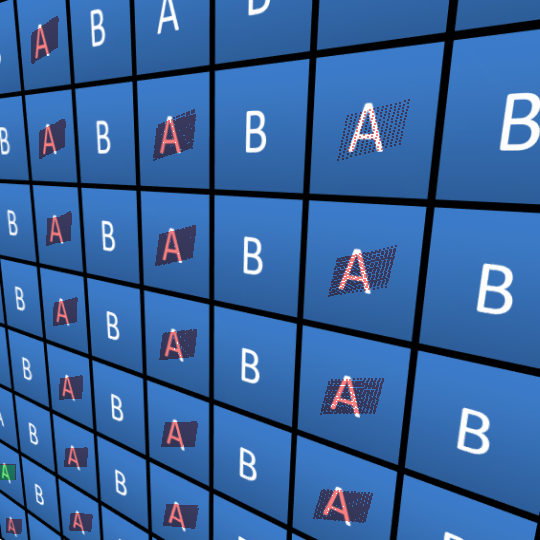 Block
Step 1: Finding Self-Similarities
The illumination
Step 1: Finding Self-Similarities
Without illumination scaling…
Factoring Repeated Content Within and Among Images
The system pipeline
Input Image I
Finding Self-Similarities Over I
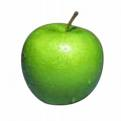 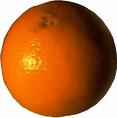 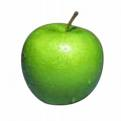 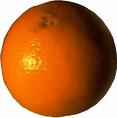 Selecting a texture chart for repeated content
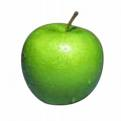 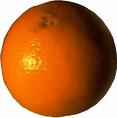 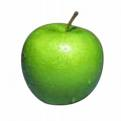 Output E and Φ
Step 2: Selecting charts
What is a chart?
A representative region on image I

How to select/grow a chart in a greedy way?
Minimize the chart size
Maximize # of blocks can be represented
Step 2: Selecting charts
An example (1/4)
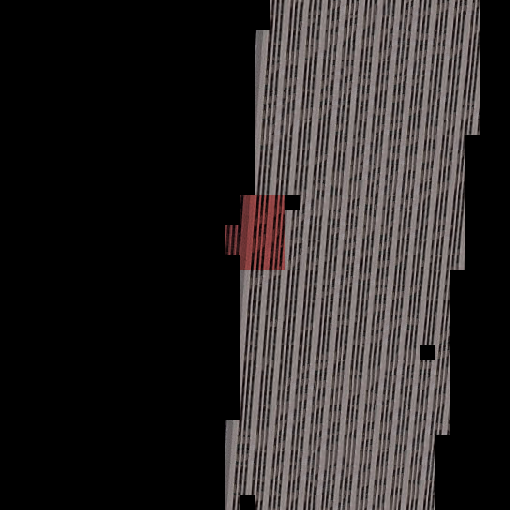 C1
Step 2: Selecting charts
An example (2/4)
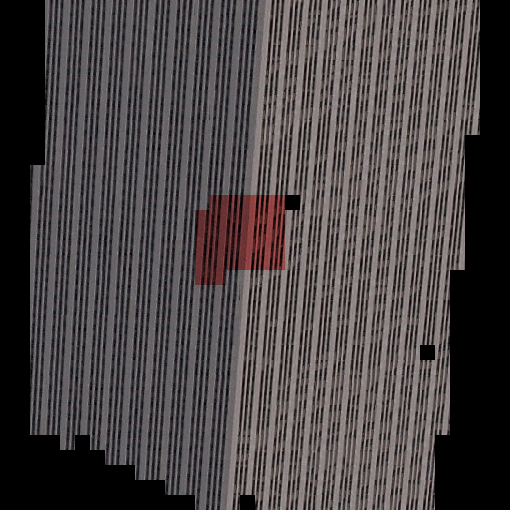 x
x
C1
x
x
x
x
Step 2: Selecting charts
An example (3/4)
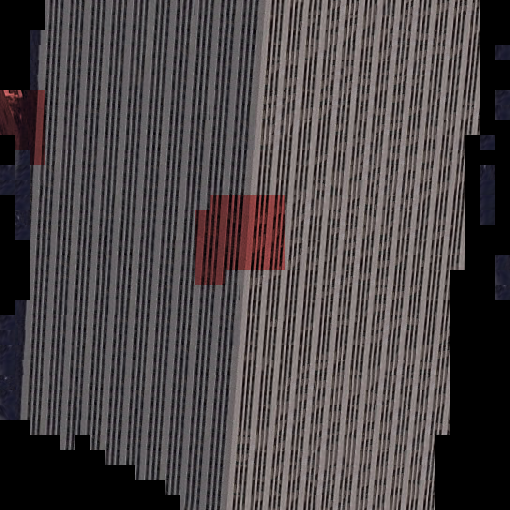 C2
x
C1
Step 2: Selecting charts
An example (4/4)
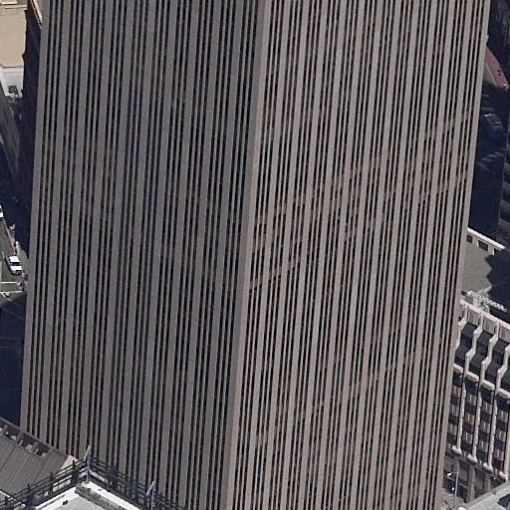 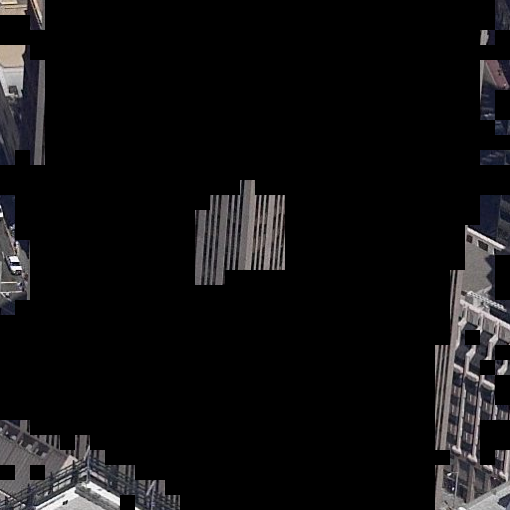 Factoring Repeated Content Within and Among Images
The system pipeline
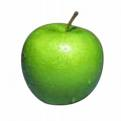 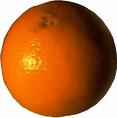 Input Image I
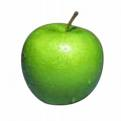 Finding Self-Similarities Over I
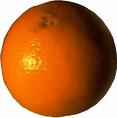 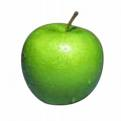 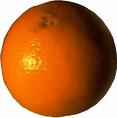 Selecting a texture chart for repeated content
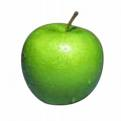 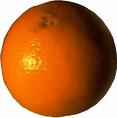 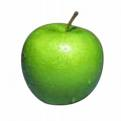 Assembling charts into an epitome
Output E and Φ
Step 3: Assembling charts
The goal
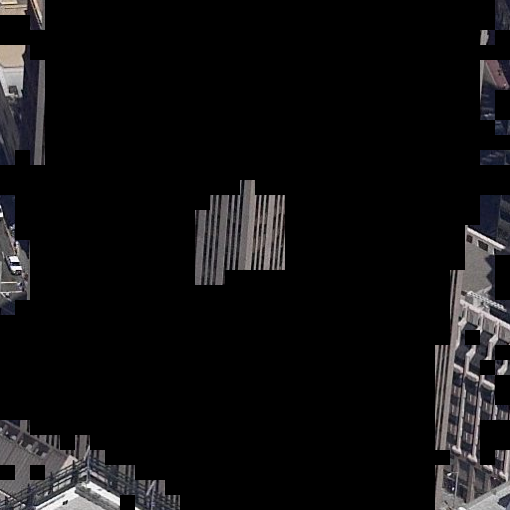 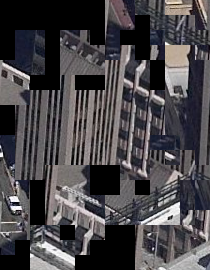 Charts on Epitome E
Charts on image I
Step 3: Assembling charts
Greedy polyomino packing
Pick a chart with the largest bounding area
Place it where the epitome is minimized
Results
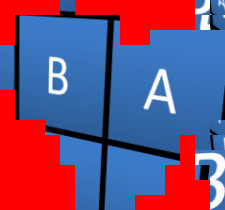 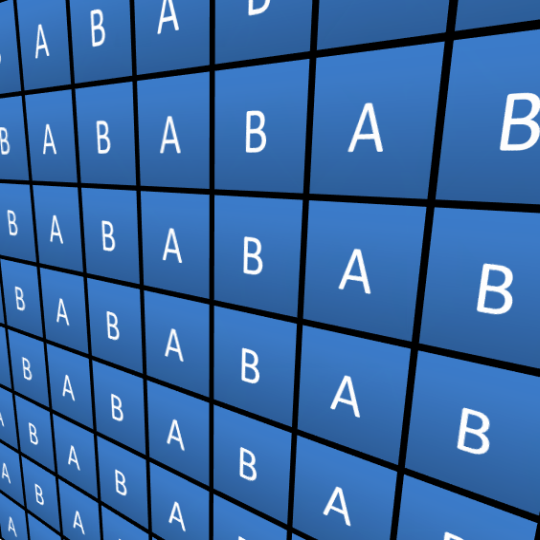 16.2%
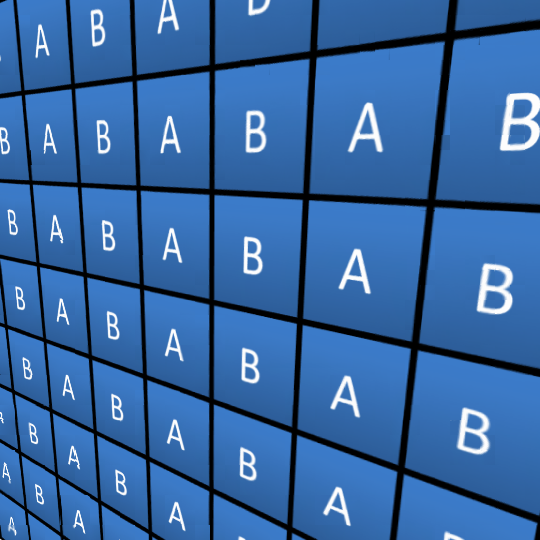 Original Image
Reconstructed Image
Results
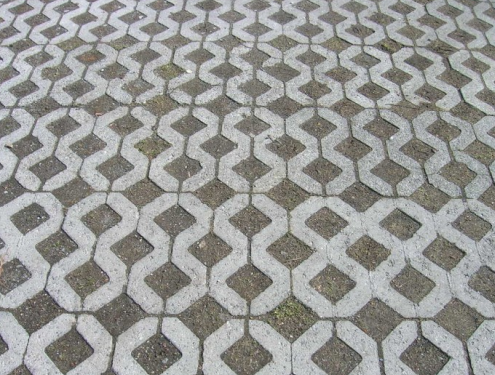 16.3%
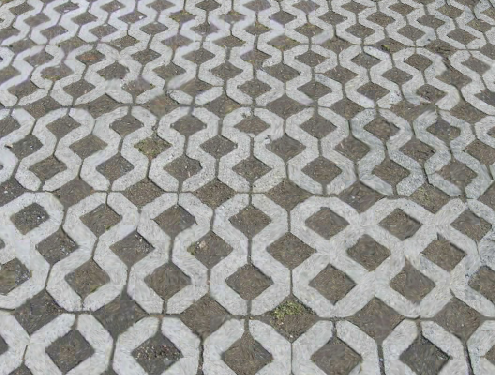 Original Image
Reconstructed Image
Results
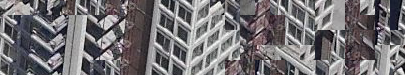 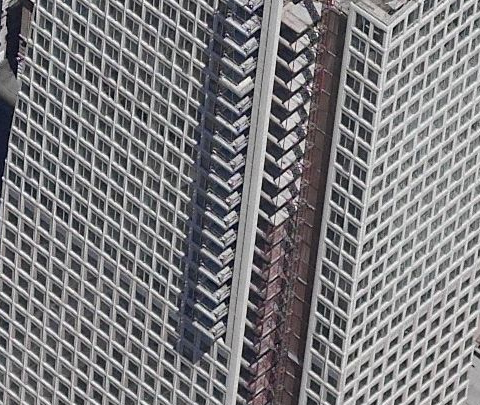 15.7%
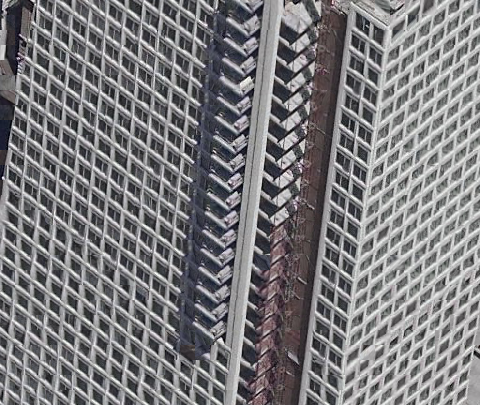 Original Image
Reconstructed Image
Results
18.5%
Original Image
Reconstructed Image
Results
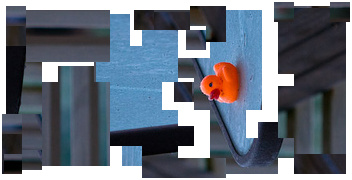 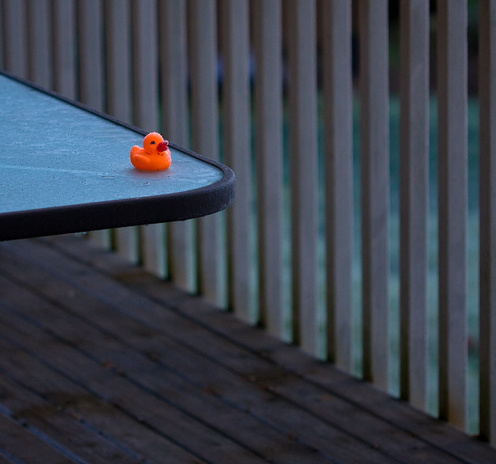 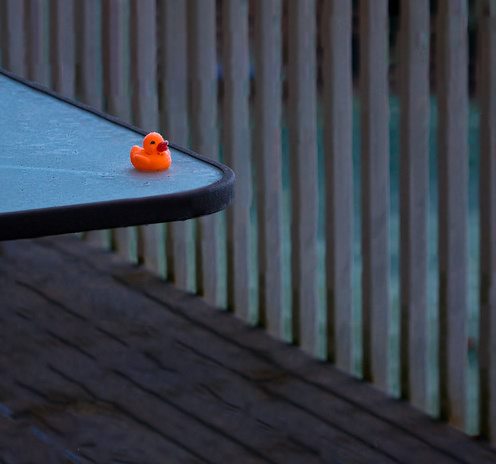 Original Image
Reconstructed image
Results
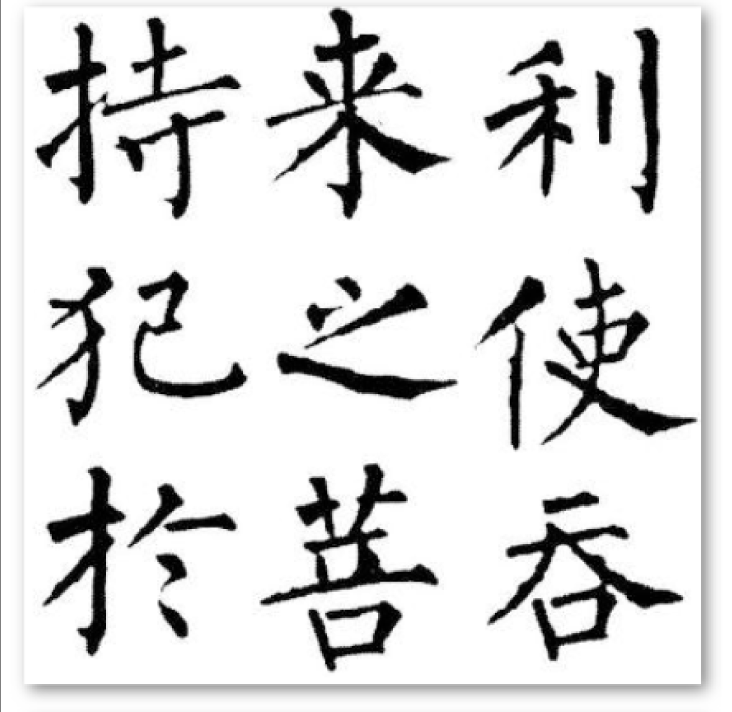 10.7%
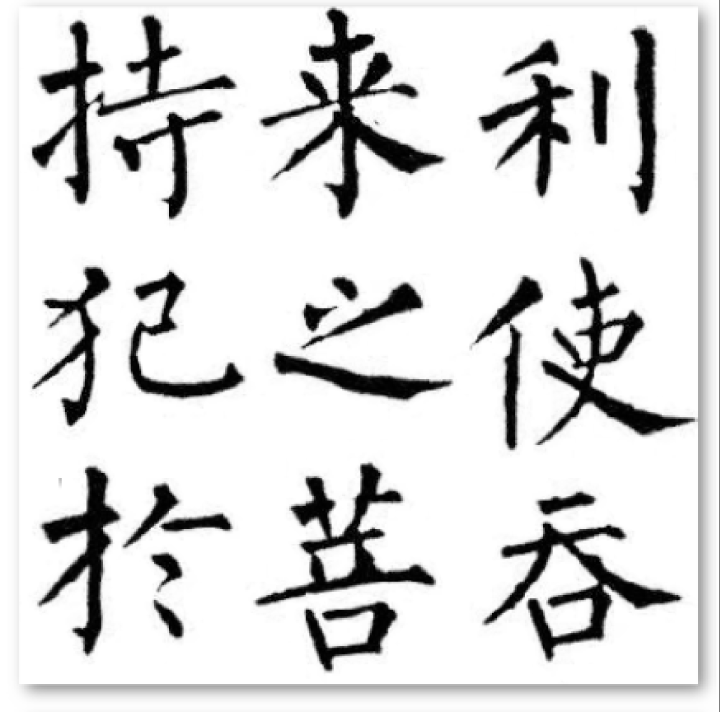 Original Image
Reconstructed Image
Reconstructed Image
Results
A difficult case…
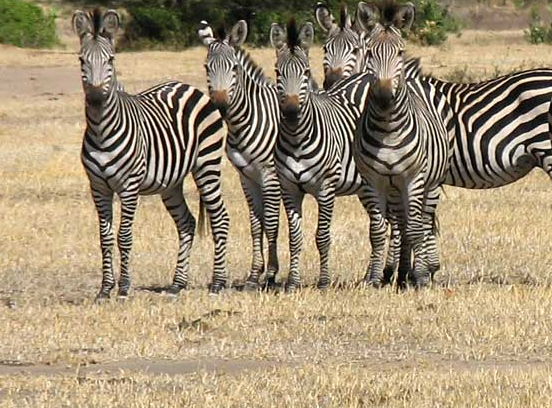 Results
A difficult case…
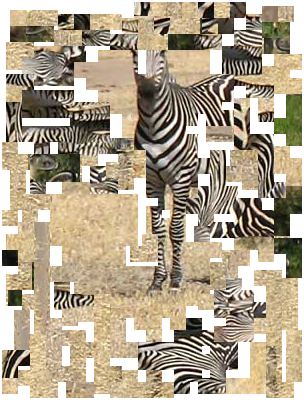 Results
A difficult case…
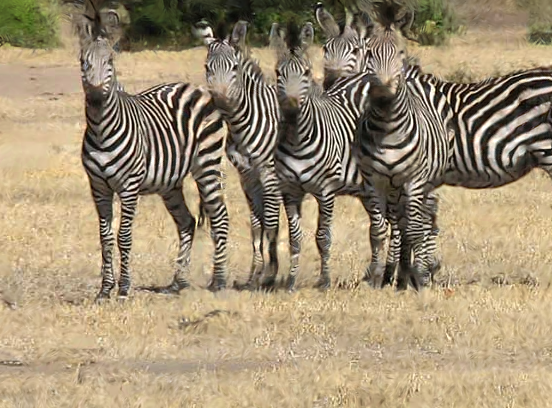 Reconstructed Image
Results
A difficult case…
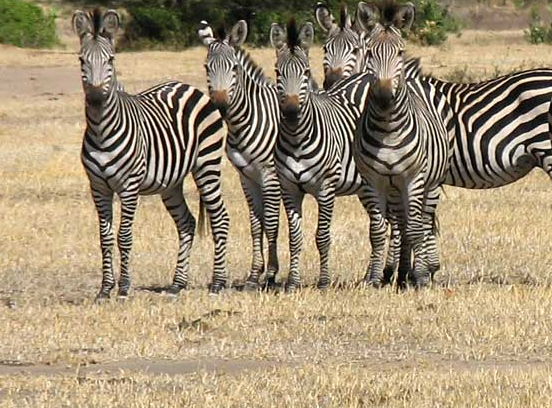 Original Image
Results
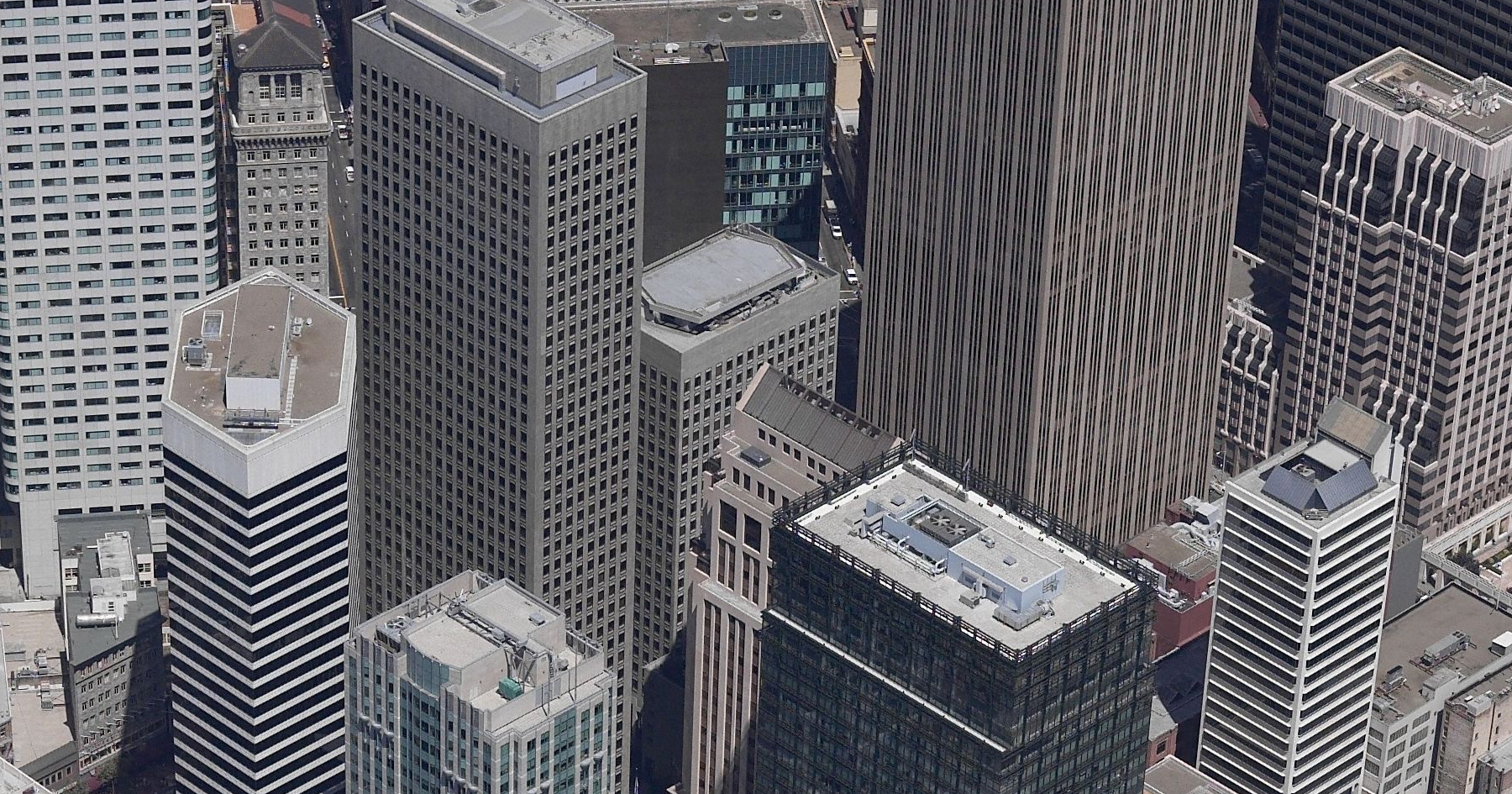 Original Image (1800 X 945)
Results
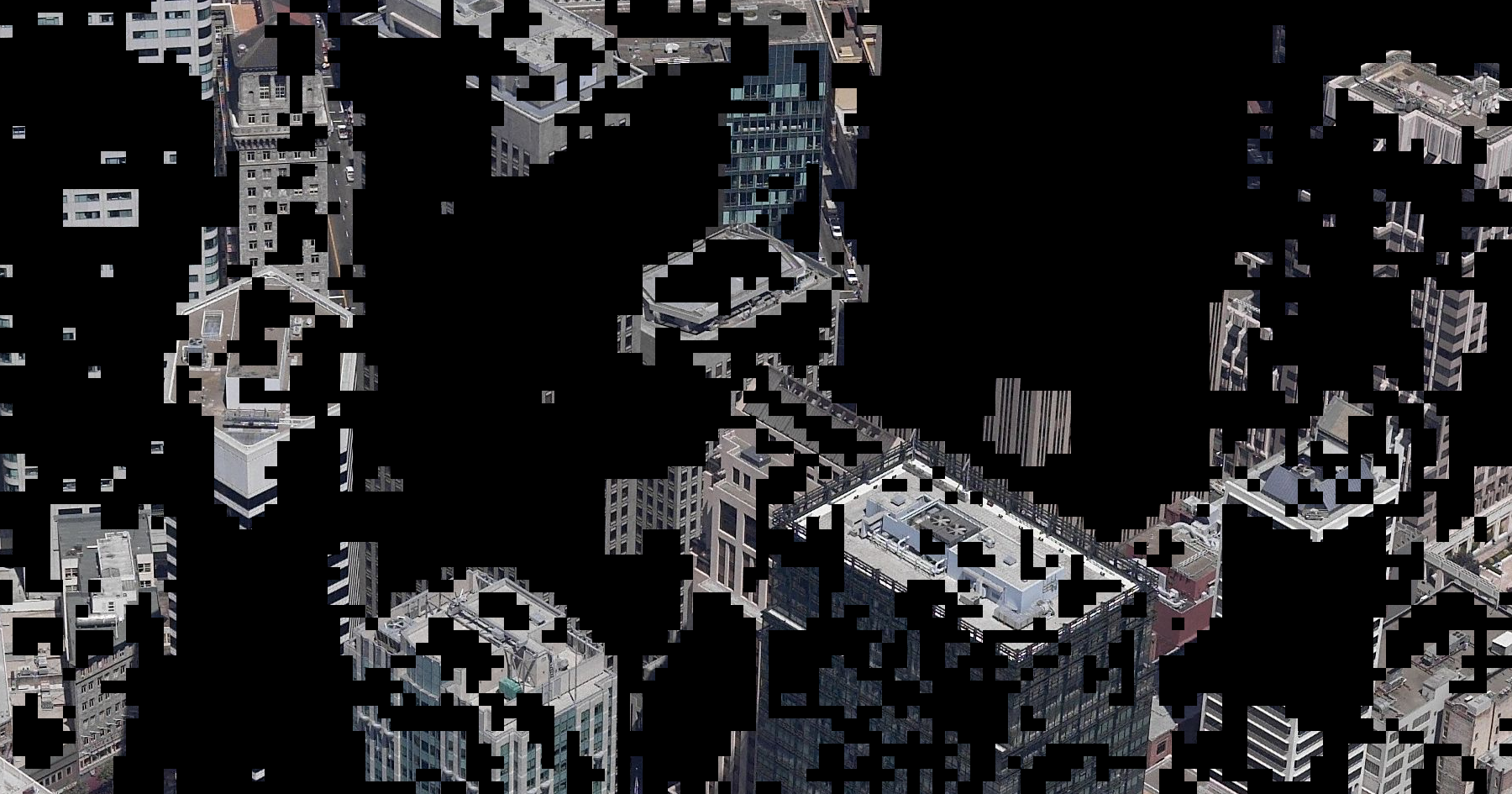 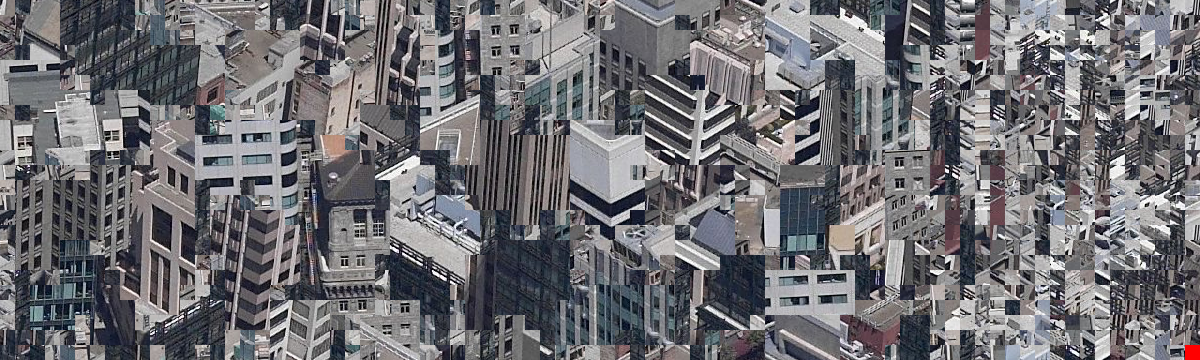 25%
Results
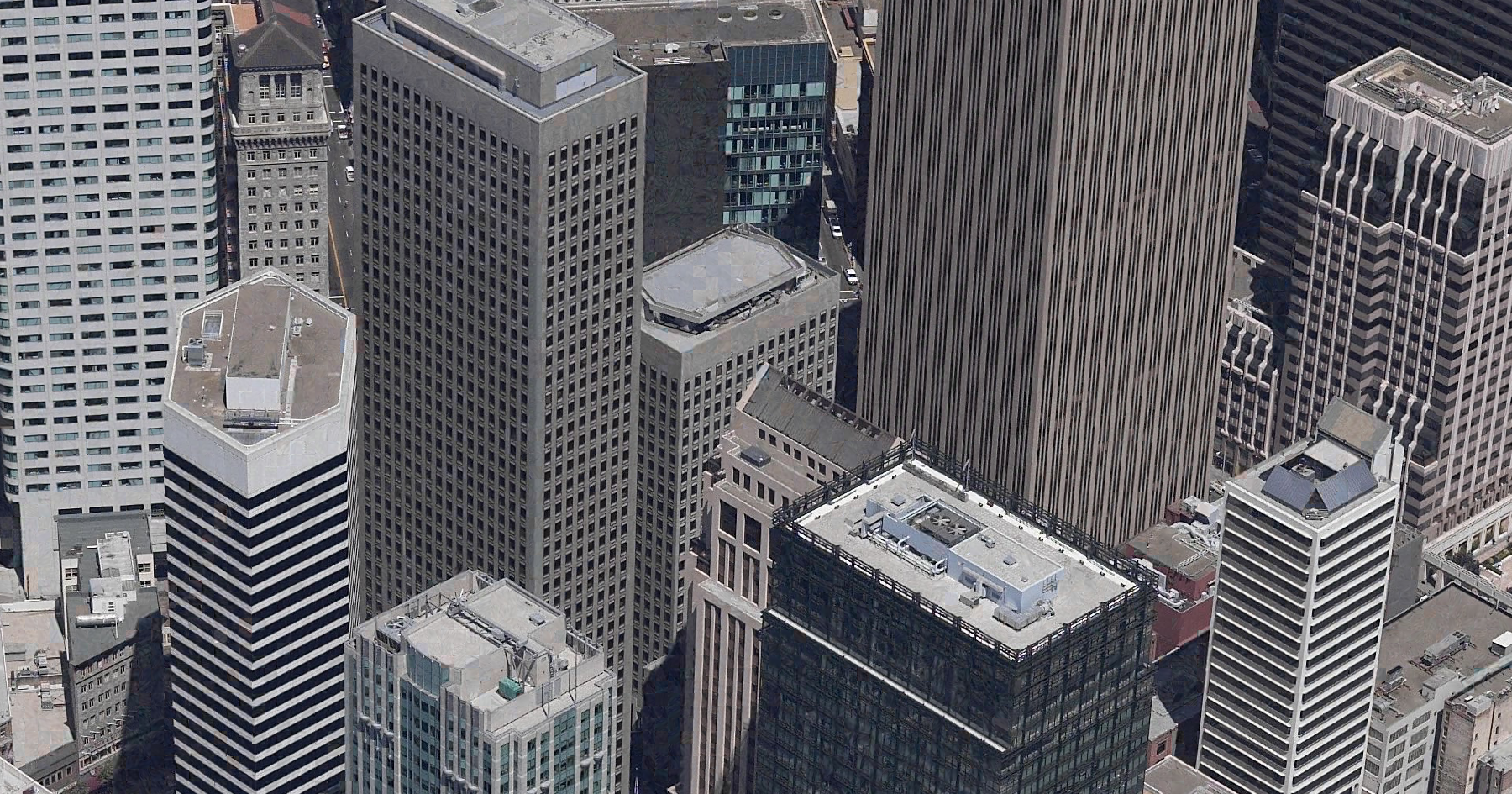 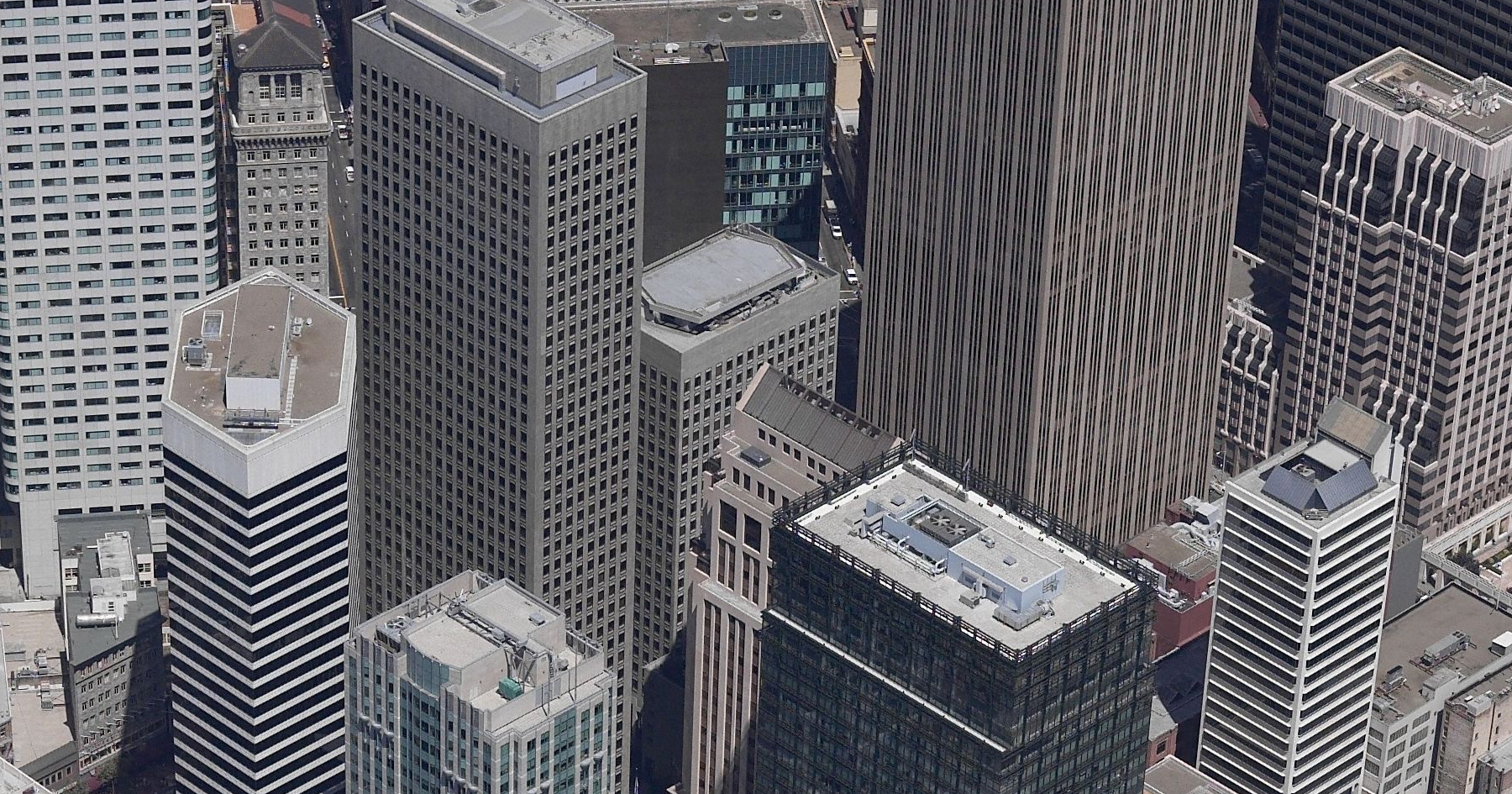 Original Image (1800 X 945)
Reconstructed Image (1800 X 945)
Results
Factoring among images
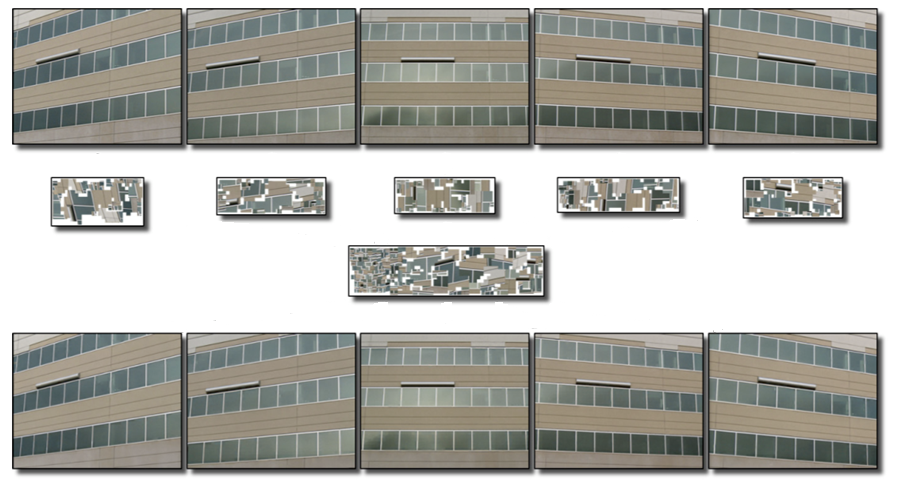 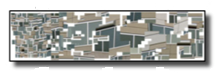 Epitome
Factoring among images
Progressive Transmission
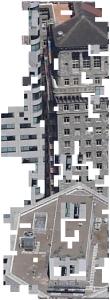 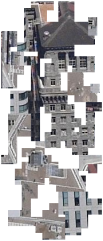 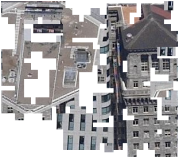 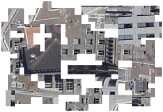 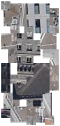 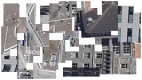 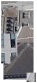 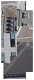 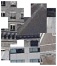 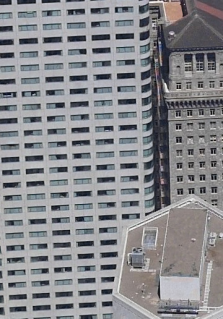 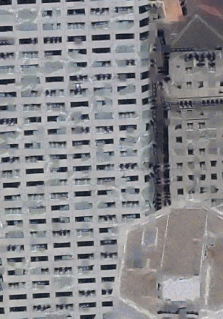 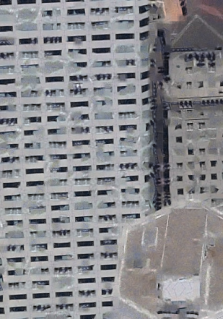 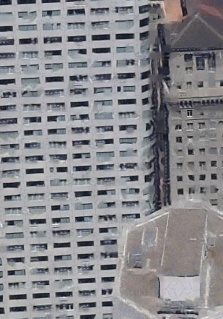 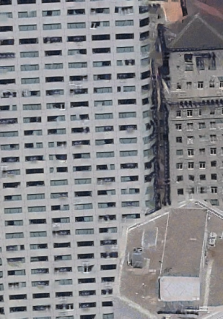 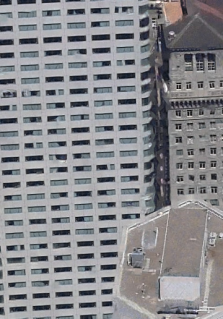 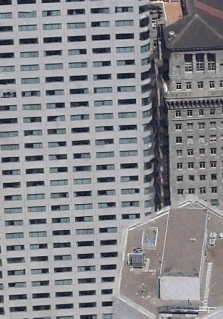 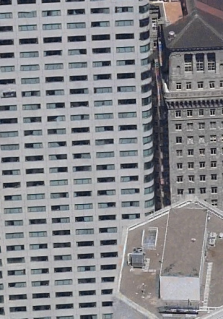 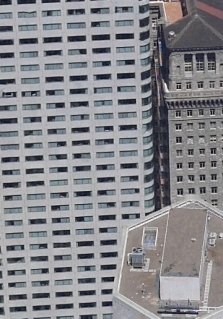 0.0050
0.0045
0.0040
0.0035
0.0030
0.0025
0.0020
0.0015
0.0010
Approximation error tolerance ε
Progressive Transmission
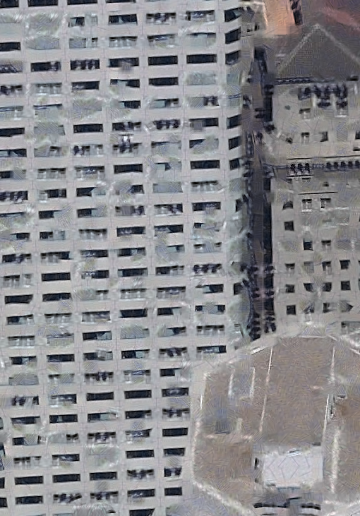 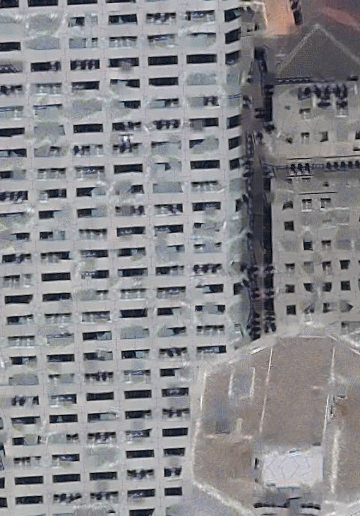 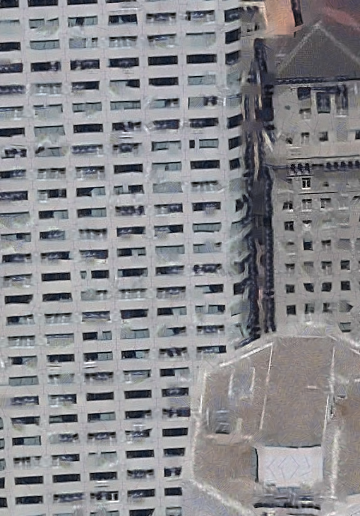 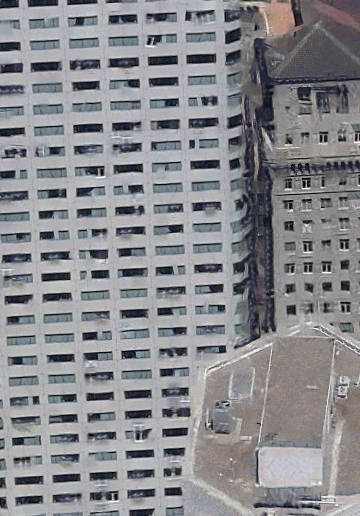 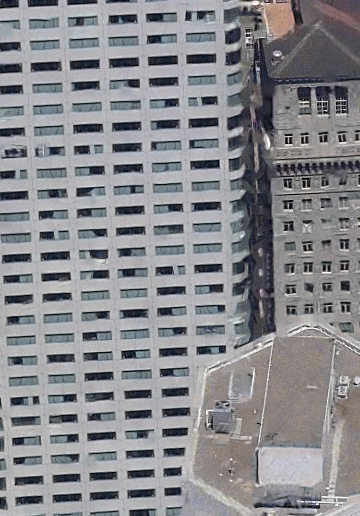 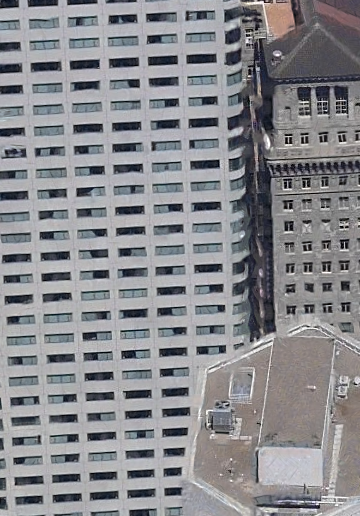 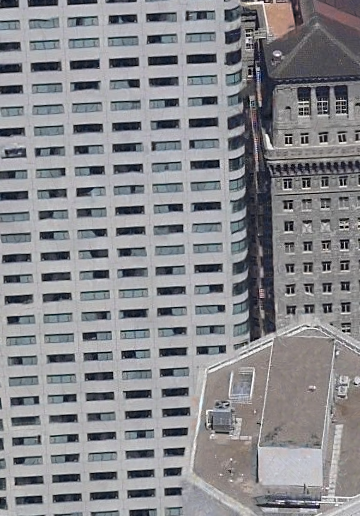 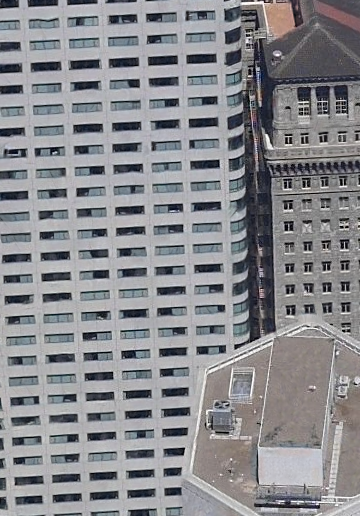 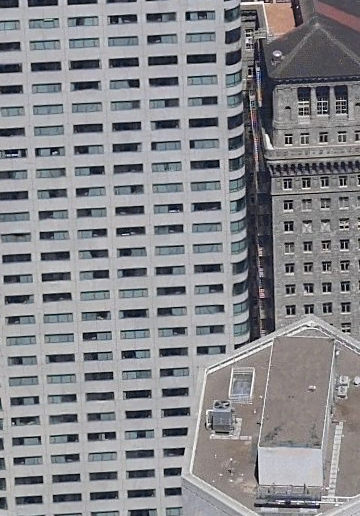 “Image Generification”
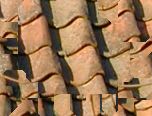 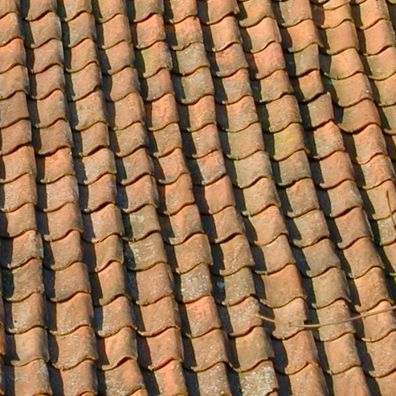 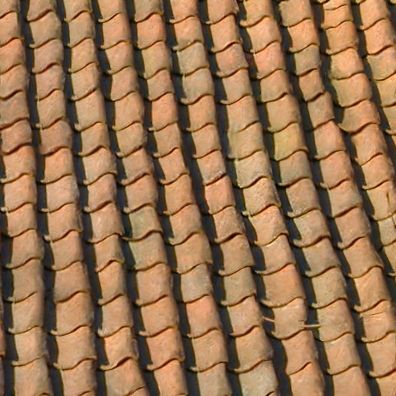 Original Image
Reconstructed Image
Detail Transfer
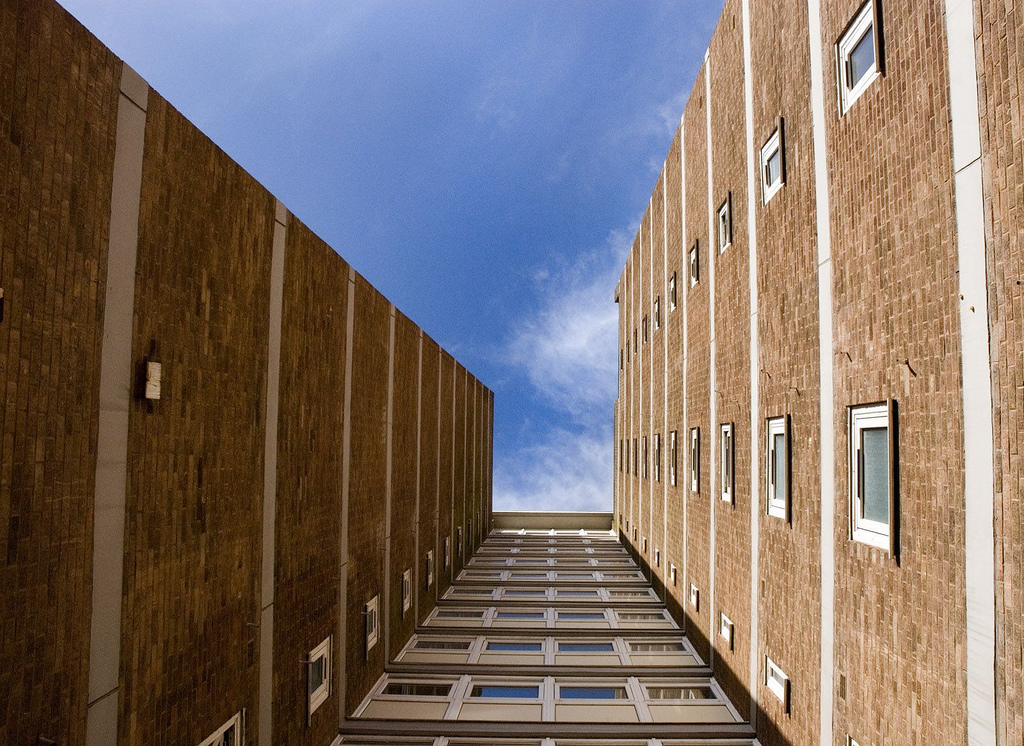 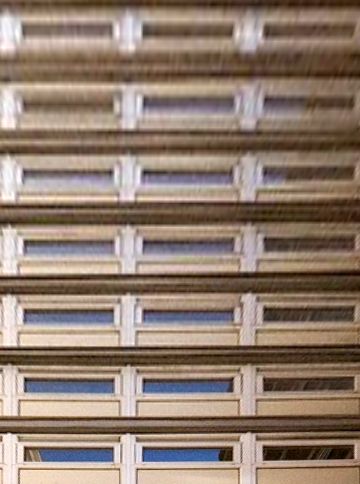 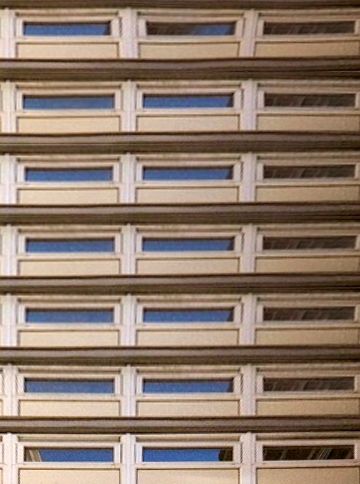 Conclusions
Pros
Orthogonal to existing compression methods
High quality under high compression rate
Allows random access
Reduces GPU resources
Real-time decoding process
Enables: texture analysis, progressive images, texture transfer, image generalization…

Cons
Less effective for images with little repeated content
Relatively slow compression
Acknowledgements
Special Thanks to:
Reviewers
Howard Zhou, Craig Kaplan
Microsoft Research Asia
Thank you!
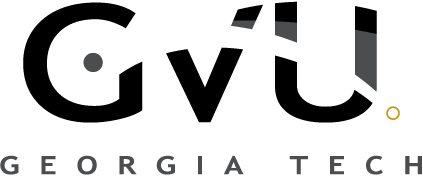 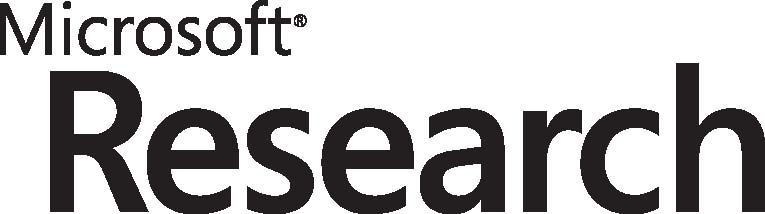 Factoring Repeated Content Within and Among Images
Huamin Wang       	Georgia Tech
				Yonatan Wexler		Microsoft Corporation
				Eyal Ofek 			Microsoft Corporation
				Hugues Hoppe 		Microsoft Research


ACM SIGGRAPH 2008
August 12, 2008
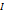 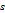 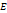 What is the optimal block size?